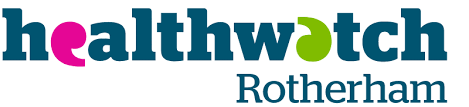 Let’s Talk… Age Friendly Rotherham
1
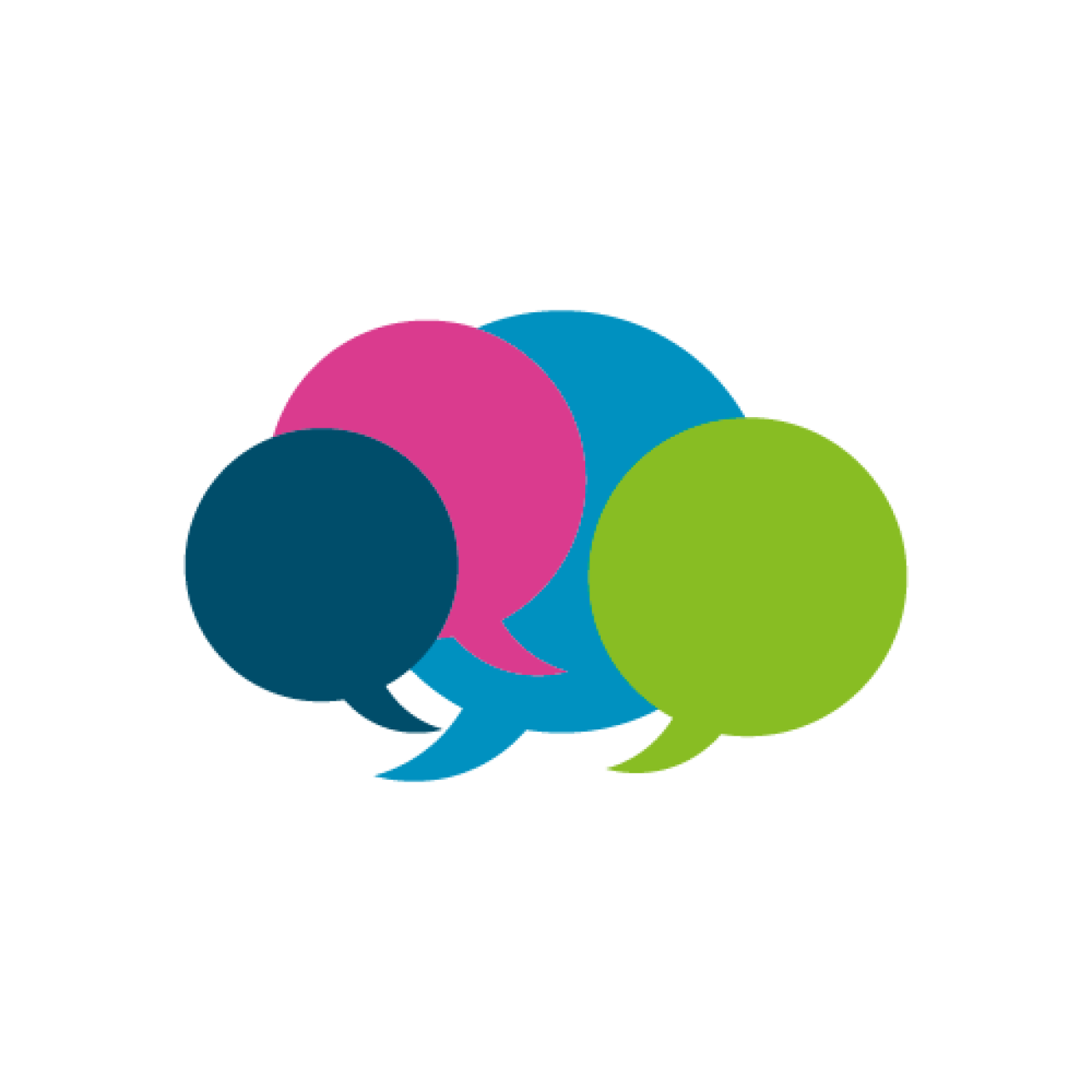 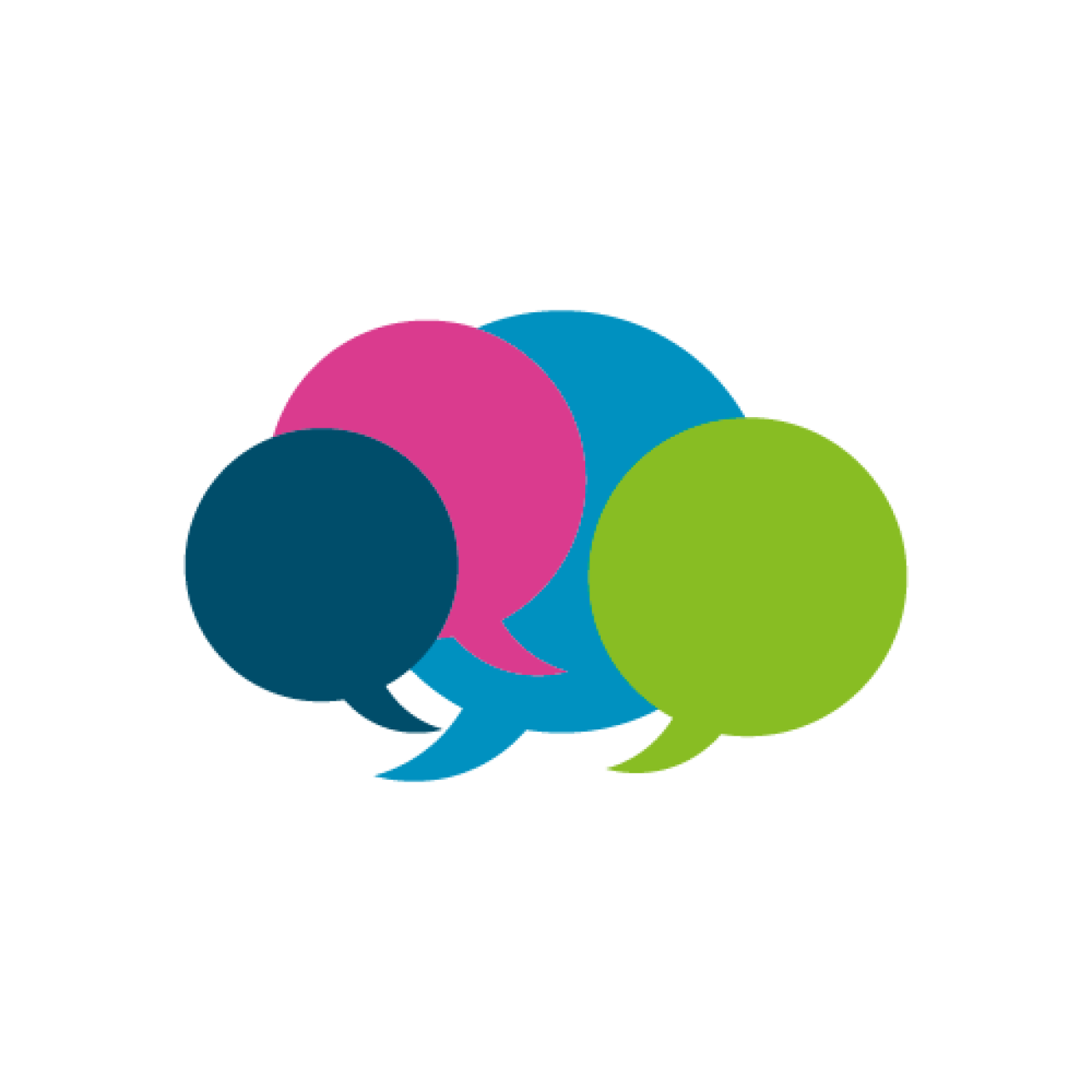 Ground Rules
If we lose you during the session or you have wifi connection issues, please rejoin the meeting, following the same link/meeting ID and password.
To limit background noise, please keep your microphone off unless speaking.
This is an information giving session, rather than a clinical advice session.
Any questions for our guest speakers should be asked at the end of the session, during the Q&A section.
Please use the chat or raise your hand to connect with our guest 
……. And lastly ..…..
Please be respectful to each other and each others opinions. 

Thank you for attending and we hope you enjoy the session.
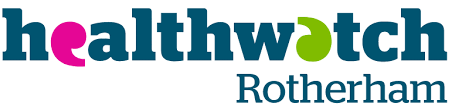 2
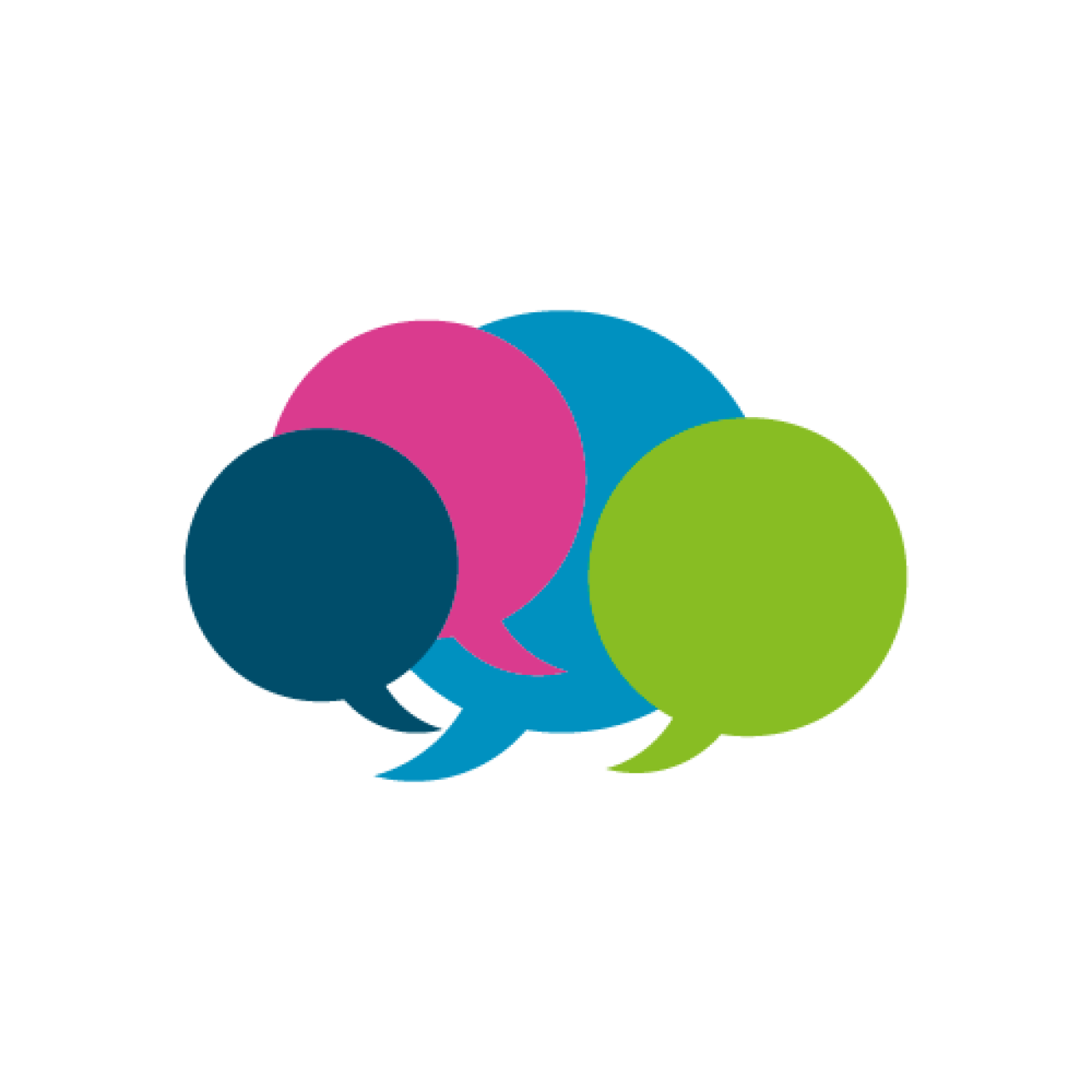 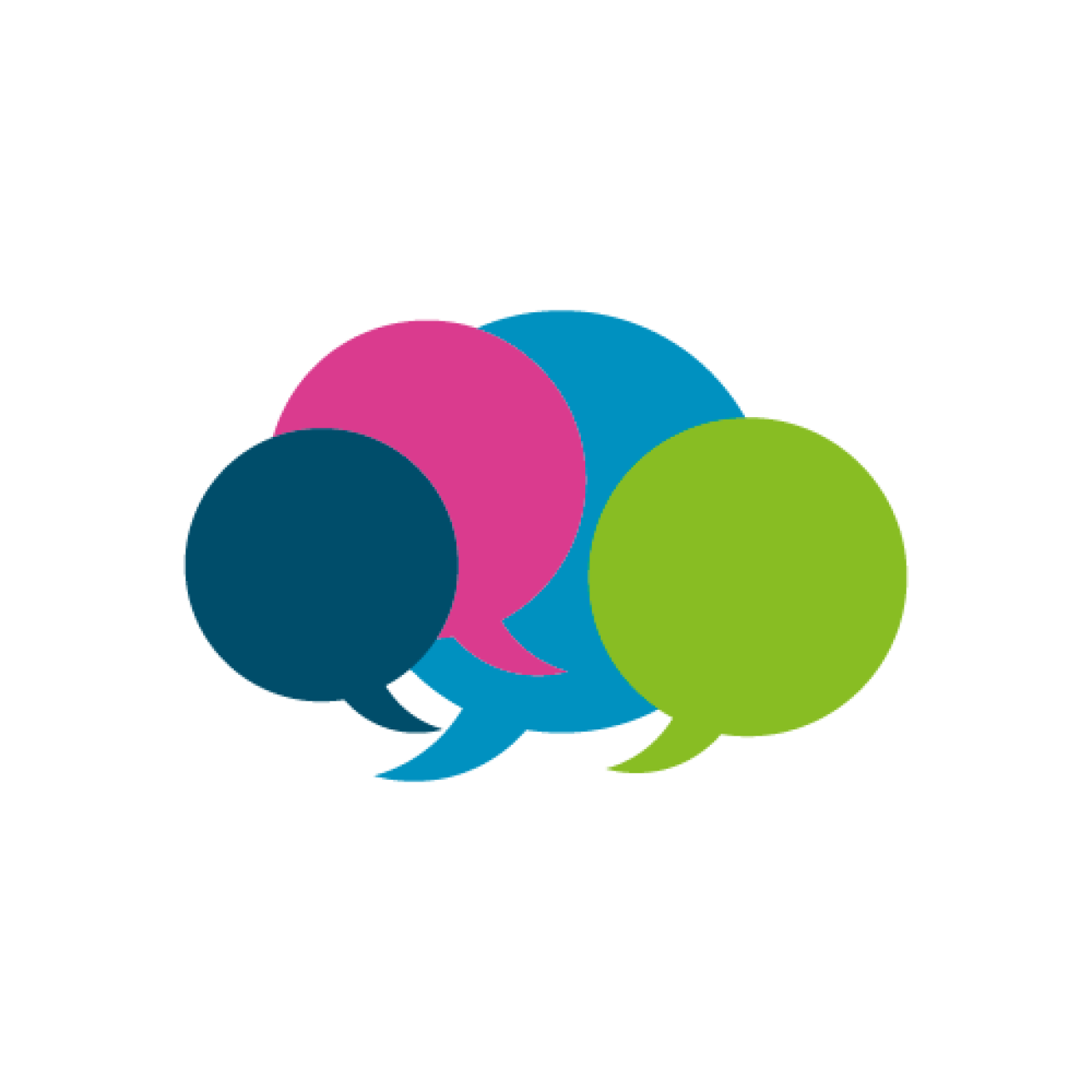 Today’s Programme
Session Overview:
Lesley Dabell from Age UK Rotherham and David Vickers - Older People’s Forum:
What Age UK Rotherham do
What matters to older people in Rotherham
Outcomes achieved for older people in Rotherham
Impact of Covid-19
Services and support
Nicola Evans - Befriending Service - Rotherfed
Service overview
What they have found
Volunteers and stories
Contacts and referral routes
Question & Answer opportunity
Any other Business and April ‘Let’s Talk’ Event Details
Let’s get to know each other...
What is your name and where are you from? (Add it to the chat box)
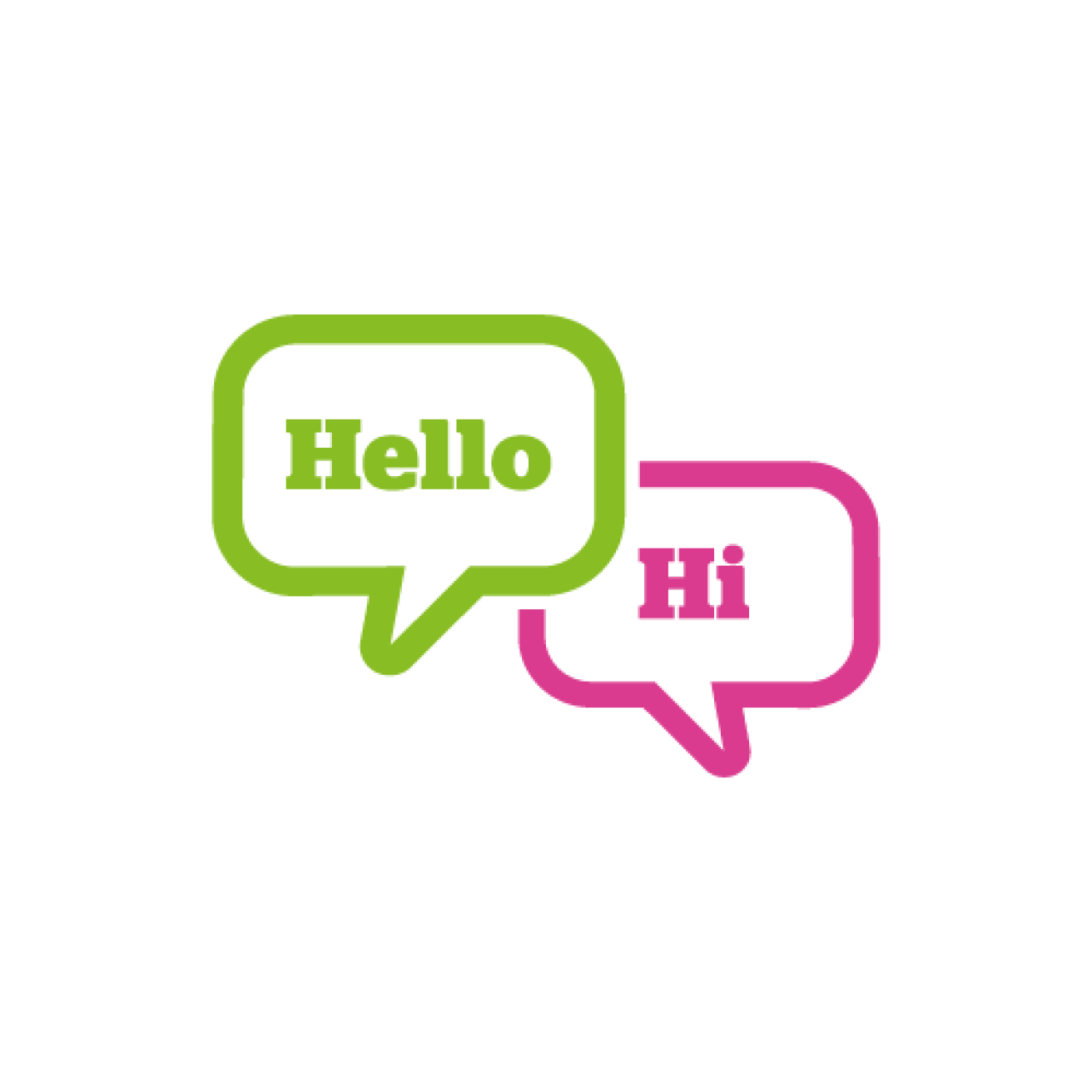 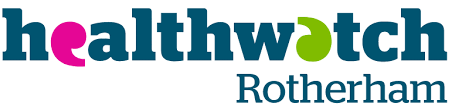 3
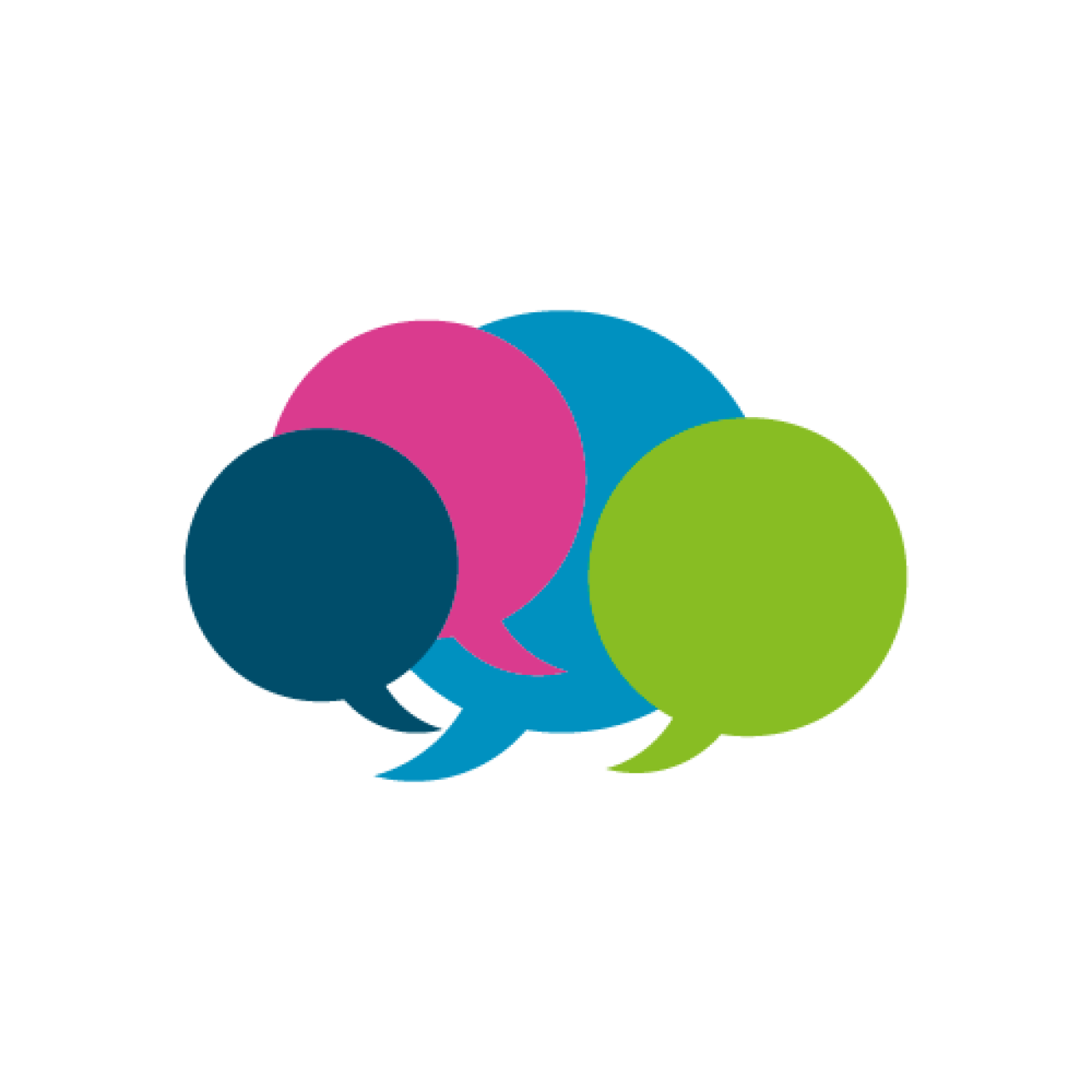 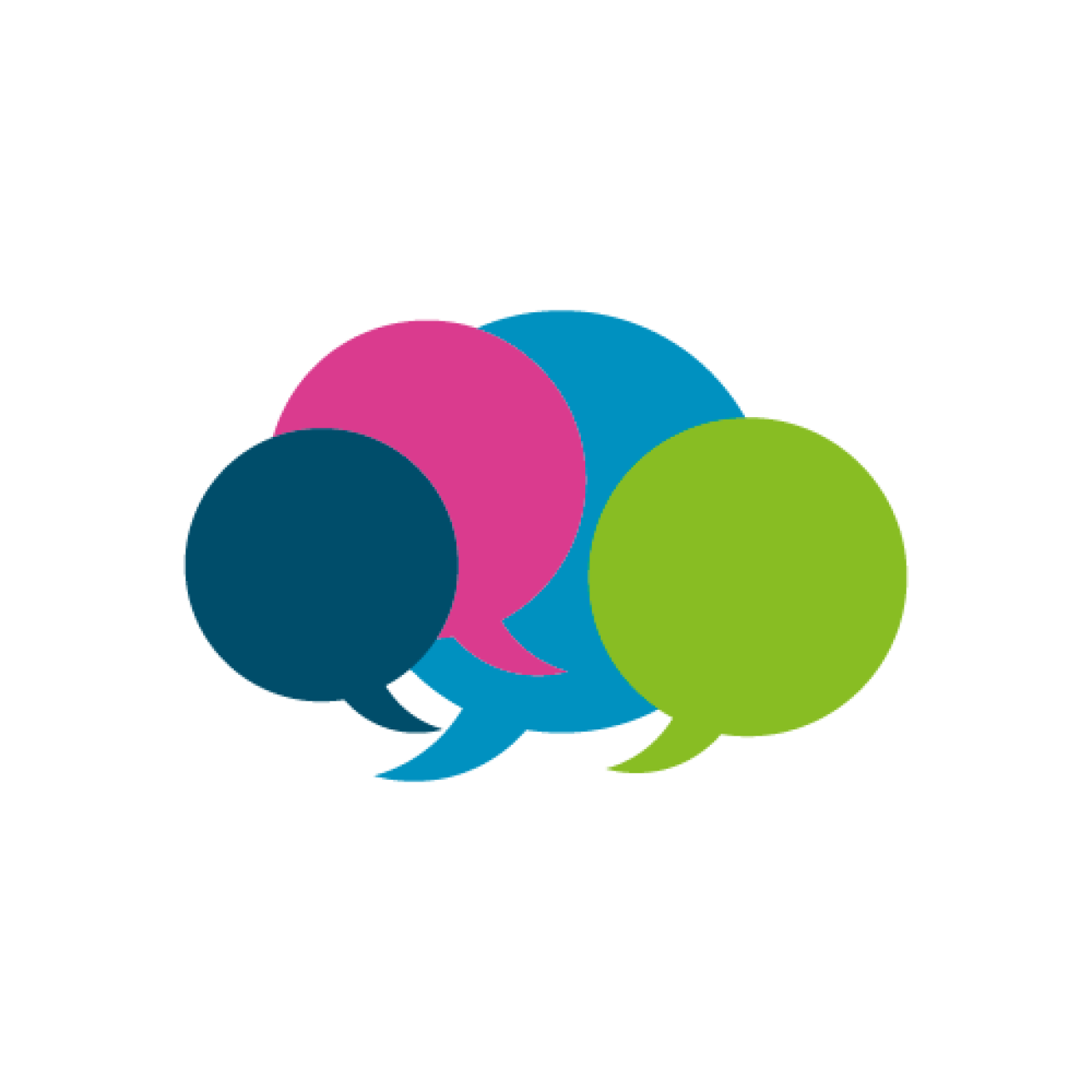 Rotherham Age UK and Older People’s Forum:
Presentation slides
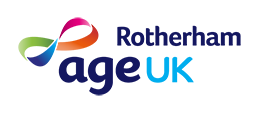 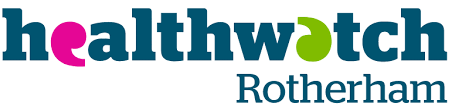 Rotherham Federation
Friendship Calls
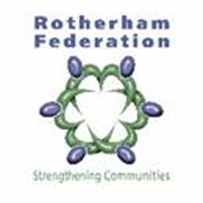 Company no: 5913521
Charity no: 1158600
Background
Covid Pandemic
Rotherham Heroes
Discovered a Greater Need
Received Funding
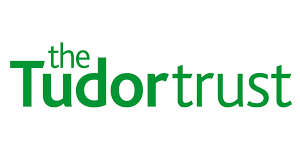 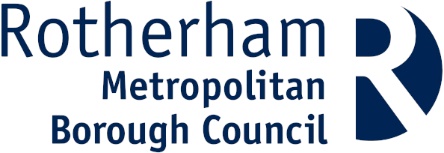 [Speaker Notes: At the start of the Covid pandemic – Rotherfed staff began to work from home and had to adopt new ways to support communities through the lockdown.
We were part of the Rotherham Heroes campaign at both a strategic and operational level, we were tasked to identify what was required, and helped to design the programme of support for lonely and isolated Rotherham residents during the pandemic. 
We developed the “friendship calls” project, to offer a friendly voice over a phone.
Our staff team delivered calls at first whilst we trained up 12 volunteers to grow the service.
It soon became apparent that there was a real demand, and we applied for funding so we could do more.
We were successful with grants from National Lottery and The Tudor Trust, which allowed us to recruit a volunteer coordinator and a befriending coordinator to increase our capacity and reach more people. We were then successful in obtaining further funding from Rotherham Metropolitan Borough Council to allow the project to continue.]
What we do?
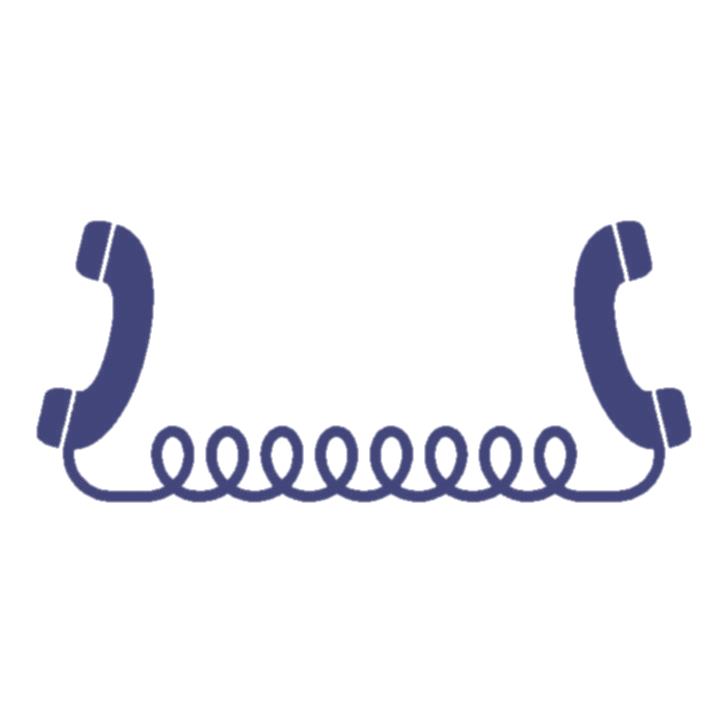 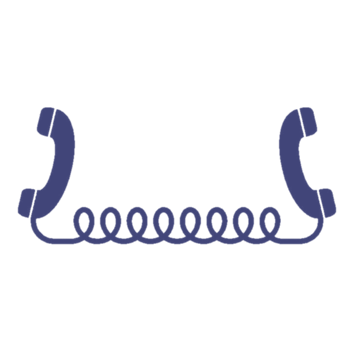 RotherFed match and support isolated and lonely Rotherham residents with volunteers
Resident
Volunteer
[Speaker Notes: A referral is made to us via different channels or through self referral, Residents get an initial call from a Rotherfed staff member who assesses and carefully matches them with a suitable volunteer. They then receive 1 call a week.
We also offer additional support to residents, by signposting on to other services, as necessary.
Volunteers are recruited (on an ongoing basis) and we provide a full induction and training programme including DBS check.
Once trained the volunteer is offered the choice of calling the same person or given a rotation of different people to call – most volunteers call 2/3 people per week
Rotherfed provides support and personal development opportunities for volunteers throughout.]
What have we found out?
These calls have made such a difference in my life and given me something to look forward to, I have decided to become a volunteer myself to give back what I have received.
There is high demand
Our service is unique
Response to volunteering has been fantastic
Our service is reliable 
Referred residents are feeling less lonely and re-engaging with the local community
The pandemic highlighted the need, but the problem was there before and will be for times to come.
[Speaker Notes: There is a high demand for the service
Our service is unique as we will consider anyone over the age of 18 from all backgrounds, religions and ethnicities
Response by the public for volunteering has been fantastic
By following up with referrals and volunteer enquiries within a short timeframe has shown this service is reliable
Referred residents are not only feeling less lonely but starting to re-engaging with their local communities
The pandemic highlighted the need for the service but showed isolation and loneliness was not caused by this , the problem was there long before and will be for times to come]
Our Volunteers
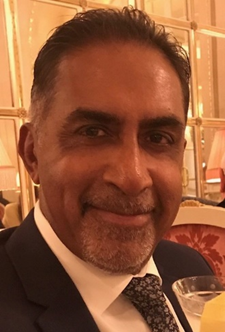 ‘Just a  small  amount of my time can make a real difference to  somebody’s week, which really is rewarding.’
Ras
[Speaker Notes: Ras: “I’ve been working as a volunteer with the befriending service since May. I originally signed up as a Rotherham Hero to deliver food and essentials to residents who were shielding and through this was contacted by Rotherfed who asked if I would like to do this instead. I’ve always been a people person so it seemed like a perfect fit. 
I’m now retired but I have spent all of my working life in customer facing roles so I’m used to talking to different types of people and enjoy getting to know people from all backgrounds. I currently make three phone calls a week to residents who either want a chat, or just have someone to listen to them.
Lots of residents who are shielding are lonely or are bored and simply want some company. Just a small amount of time out of my day can make a real difference to somebody’s week which is really rewarding. 
I would also add that the people I talk to seem to appreciate a friendly voice and someone who listens to them. We have a laugh and there are lots of conversations around the person’s younger days, jobs, etc. Those that I have rung a few times do remember me and are more relaxed in their conversations. Covid-19 has made things worse for the people I phone and this service will, in my opinion, still be needed post-pandemic for those living alone and without families or friends nearby]
Our Volunteers
‘Speaking with diverse service users is more rewarding and satisfying than I could have expected.'
Sue
[Speaker Notes: Sue:  'As a befriending telephone volunteer I have found it works in two ways. I want to and hope that I am helping them and making a positive difference to service user’s varied lives. Sometimes they may be lonely, bored or isolated. By being able to listen, offer friendship support, empathy and a friendly non judgemental ear I am honoured that they feel they can share their worries or life stories. The calls can also potentially identify if they have any needs or concerns with which they may need help.
My life has been enriched by hearing about their various interests, joyous and occasionally about their sad times.
Speaking with diverse service users is more rewarding and satisfying than I could have expected. I now appreciate my own situation more and hope I am becoming a better and more understanding person.']
Our resident’s stories
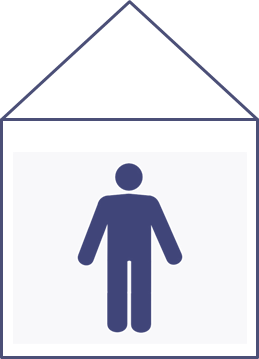 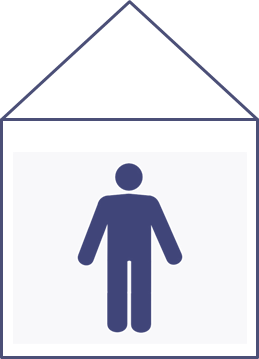 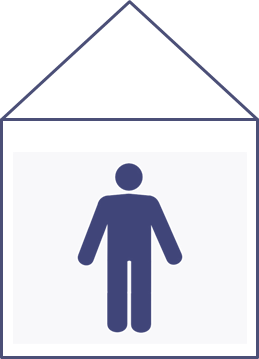 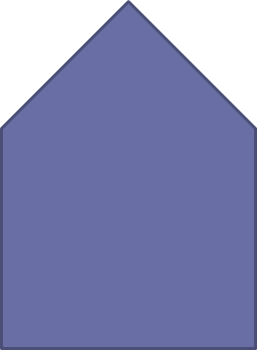 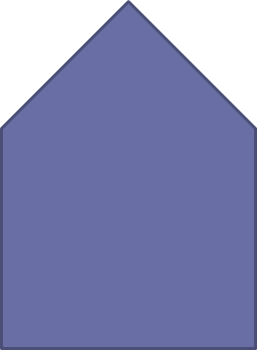 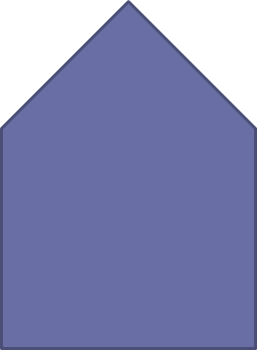 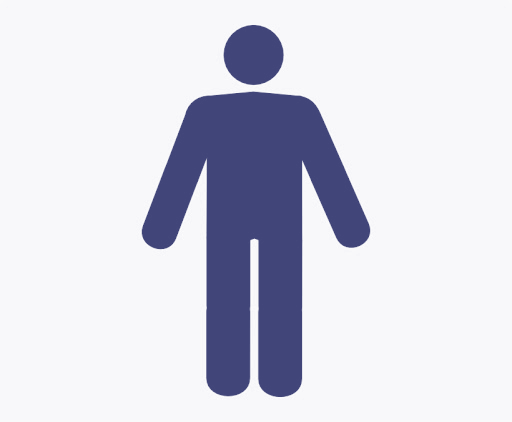 New Volunteer
Young Mum
Older Gentleman
Probationer
[Speaker Notes: Paul is a older gentleman , who loves his woodwork, but increasing finding it difficult to do. He misses the community centre he used to visit each week and the interaction it provided. Living on his own he often finds himself at a loss. The calls have brought friendship, he speaks with the same volunteer each week and they have built up a lovely bond
Steven is a man in his fifties who has served time in prison and is now out on probation. Steven really enjoys the calls as he feels that no one is judging him and he feels he can really connect to the volunteers and start building his trust in people again.
Angela is a young mum and the survivor of domestic abuse. These calls have built her confidence up and given her a will  and strength to believe  in herself again. Angela no longer receives the calls as her confidence has increased, and she is able to get out and about so much more.
Mary is a disabled lady who started received calls during lockdown as was very socially isolated. The calls have built up her confidence and she has now decided to become a volunteer herself!]
The Stats
20th April 2020 – February 2022

578 residents referred and supported

98 volunteers trained , 37 currently making calls to 160 residents 

8253 volunteer calls made

1386 staff calls made

Equivalent of 133 days spent on phone! Or 3213 hours
[Speaker Notes: There have been 578 residents referred to date.
Volunteer recruitment has consistent month on month 98 Volunteers trained to make calls , 37 currently making calls to over 160 residents
There have been 8253 calls made by volunteers and 1386 calls made by staff since the start of the service
We endeavour to contact all residents within 48 hours of been referred with a follow-up immediately to the referrer.
All volunteers' enquiries are responded to within 48 hours and applicants are interviewed within one week.
Our volunteers and staff have spent equivalent of 133 days on the phone !! That’s amazing and is based on average call length of 20 mins some calls are much longer then that !!]
What next?
To offer this much needed service across all of Rotherham to anyone over 18
To continue to widen our reach for referrals 
To continue to increase and retain a robust volunteer network.
To extend our work with young volunteers in the colleges of Rotherham
To expand our pool of BAME volunteers
To continue to look for funding to continue the service

			To be there whenever anyone needs us!
[Speaker Notes: To offer this much needed service across all of Rotherham to anyone over 18
To continue to widen our reach for referrals 
To continue to increase and retain a robust volunteer network.
To extend our work with young volunteers in the colleges of Rotherham
To expand our pool of BAME volunteers
To continue to look for funding to continue the service
To be there whenever anyone needs us]
This service has built my trust and restored my faith, I no longer feel alone.
Quotes:
Resident
This is a service no one else can offer, the incredible standard that RotherFed deliver is above and beyond.
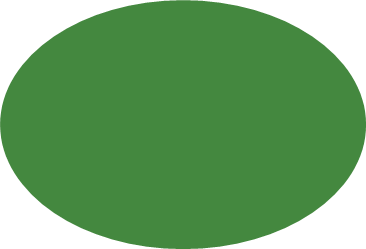 Referrer
Volunteering has made a difference to my life as well, not just those that I chat to.
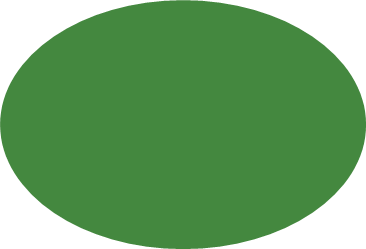 Volunteer
[Speaker Notes: A service user – this service has built my trust and restored my faith, I no longer feel alone
A referrer – This is a service no one else can offer, the incredible standard that RotherFed deliver is above and beyond
A volunteer - Volunteering has made a difference to my life as well, not just those that I chat to.]
Contacts and referral routes
For professional referrals we have a paper copy or a google referral form. Telephone or email referrals are also accepted. 
Referrals are accepted from any organisation or service all we ask is the permission is granted by the resident prior to passing on details
Self or family referrals are welcome.

Please contact 
Nicola Evans – Volunteer Coordinator – 07376 666191 – nicola.evans@rotherfed.org
Or 
Carrie Kurt – Volunteer Support Worker – 07534 943658 – carrie.kurt@rotherfed.org 
For more details
[Speaker Notes: For professional referrals we have a paper copy or a google referral form. 
Referrals are accepted from any organisation or service all we ask is the permission is granted by the resident prior to passing on details
Self or family referrals are welcome.

Please contact 
Nicola Evans – Volunteer Coordinator – 07376 666191 – nicola.evans@rotherfed.org
Or 
Carrie Kurt – Volunteer Support Worker – 07534 943658 – carrie.kurt@rotherfed.org 
For more details]
Q&A
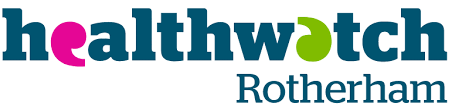 16
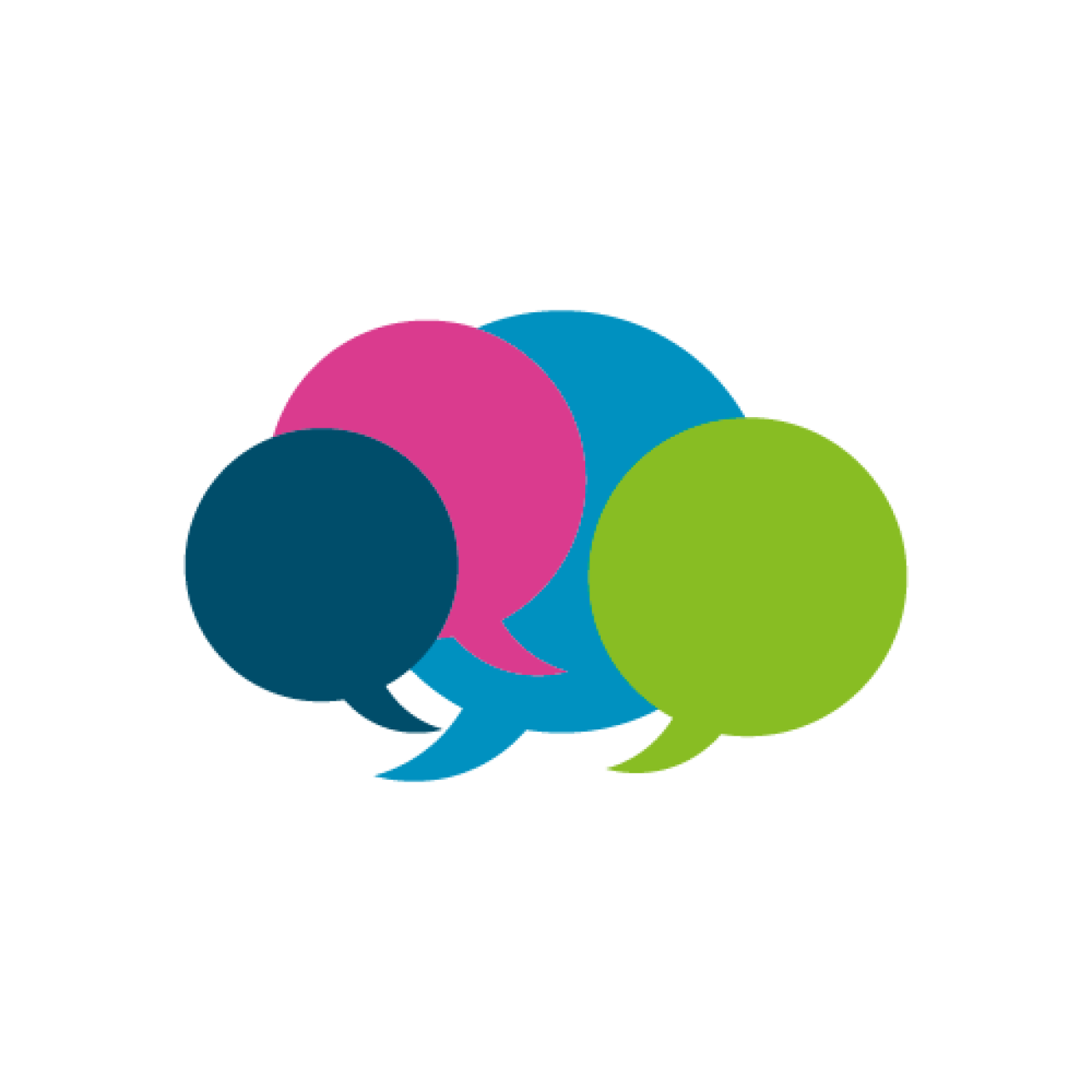 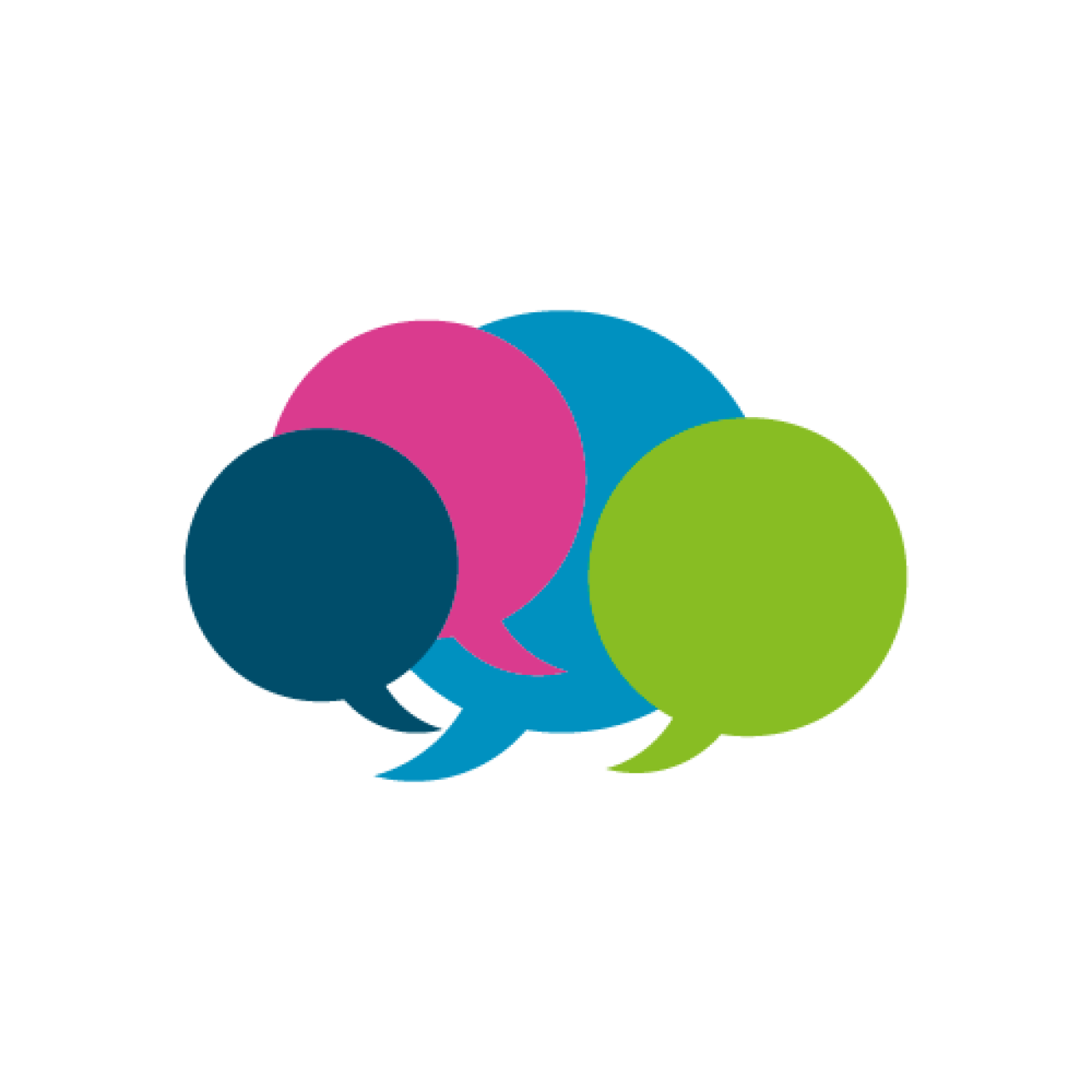 Feedback survey:
We would really appreciate some feedback from these ‘Let’s Talk’ sessions, so we can constantly improve.

Please take 5 minutes to fill out this short survey. All feedback will be anonymous. Thank you.

Survey link:

https://forms.gle/toE8Nr2mXMKJwPxv7
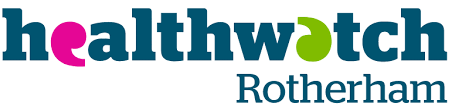 [Speaker Notes: https://forms.gle/toE8Nr2mXMKJwPxv7 - survey link]
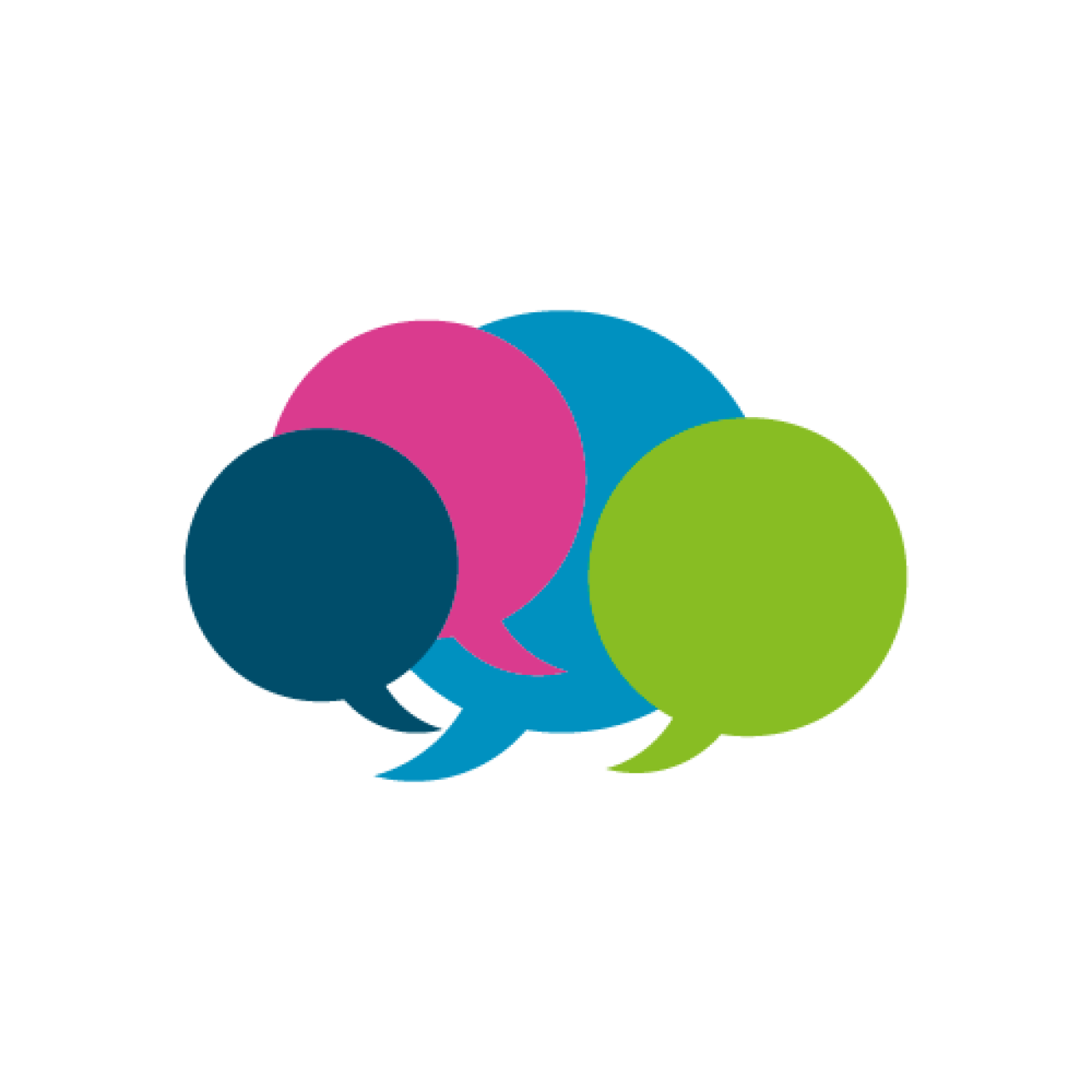 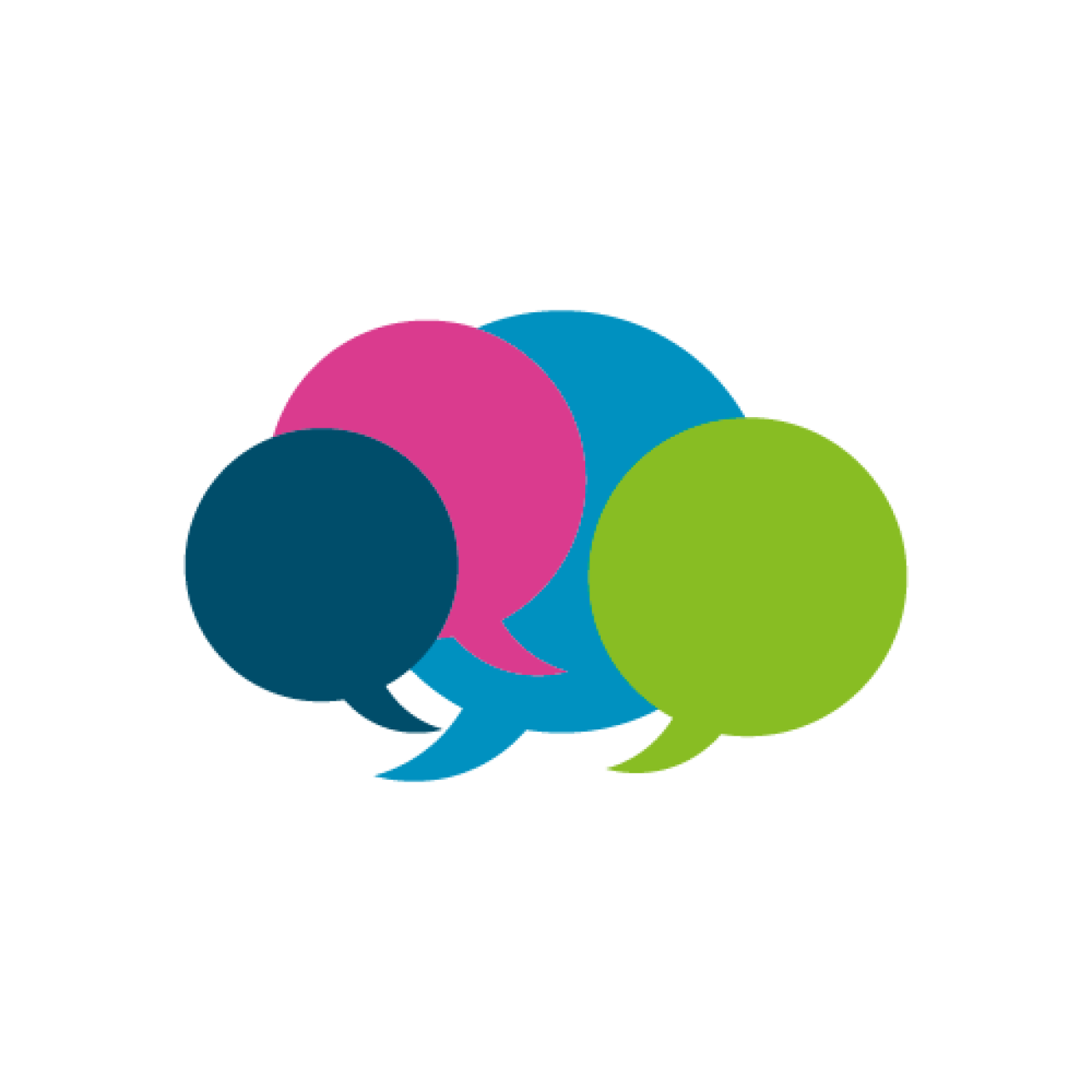 Upcoming Let’s Talk Event:
‘Let’s Talk… Cancer Awareness’
Speakers from Macmillan as well as the Cancer Advocacy Service in Rotherham
Open to both the public and professionals
Wednesday 27th April
11am-12pm
 via Zoom
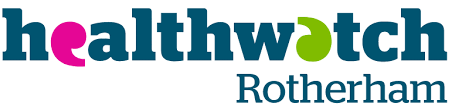 18